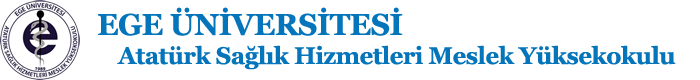 ASDOATATÜRK SAĞLIK HİZMETLERİ MESLEK YÜKSEKOKULU ÖĞRENCİ VE MEZUN DESTEK VE DANIŞMA OFİSİ
Dr.Öğrt.Üyesi Ali EKŞİ
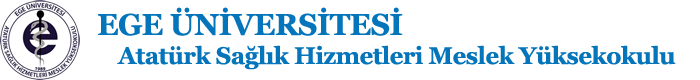 ASDO Amacı;
Meslek yüksekokulumuzda öğrenci ve mezunlarımız ile iletişim ve etkileşimin geliştirilmesi, 
Eğitim-öğretim ile ilgili şikayet, dilek ve önerilerin alınması, 
Öğrencilerimizin mesleki ve sosyal gelişimine katkı sağlayacak organizasyonların gerçekleştirilmesi
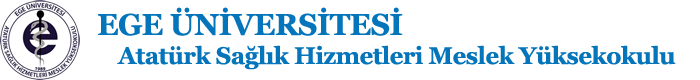 ASDO’nun Görevleri (1)
a)ASHMYO öğrenci ve mezunlarının, meslek yüksekokulundaki eğitimin kalite ve etkinliğinin arttırılması adına, şikayet, dilek ve önerilerini değerlendirmek, 

b)Yapılan başvuru konuları ile ilgili çözüm önerileri geliştirmek veya faaliyet ve organizasyonlar geliştirmek,
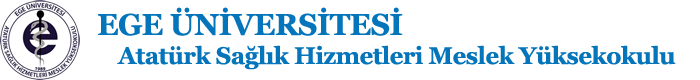 ASDO’nun Görevleri (2)
c)Geliştirilmiş olan çözüm önerileri, faaliyet ve organizasyonlar ile ilgili kararları olgunlaştırarak ASHMYO Yönetim Kurulu’na sunmak,

d)Faaliyet alanları ile ilgili ASHMYO Yönetim Kurulu tarafından karara bağlanan faaliyet ve organizasyonların yürütücülüğünü yapmak, 

e)Meslek yüksekokulu bünyesinde öğrenciler ve mezunlar ile öğretim elemanları, meslek yüksekokulu yönetimi ve idari birimler arasında köprü görevi görmektir.
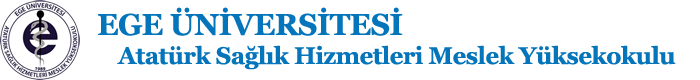 ASDO’nun Öğrenciler ile İlgili Faaliyet Alanları 
a) ASHMYO bünyesinde sürdürülen eğitim-öğretim ile ilgili şikayet, dilek ve önerilerin alınması, imkanlar çerçevesinde çözüm önerilerinin hayata geçirilmesi,

b)ASHMYO bünyesinde oluşturulacak olan sosyo-kültürel etkinlikler için dilek ve önerilerin alınması,

c)ASHMYO bünyesindeki programlarda öğrenim gören öğrencilerin mesleki gelişimine katkı sağlayacak etkinliklerle ilgili dilek ve önerilerin alınması, imkanlar çerçevesinde etkinliklerin gerçekleştirilmesi,
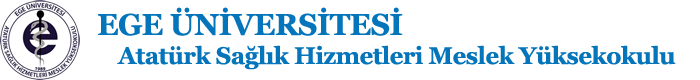 ASDO’nun Öğrenciler ile İlgili Faaliyet Alanları 
d)ASHMYO bünyesindeki programlarda öğrenim gören öğrencilerin kariyer planlamalarına katkı sağlayacak etkinliklerle ilgili dilek ve önerilerin alınması, imkanlar çerçevesinde etkinliklerin gerçekleştirilmesi,

e)ASHMYO bünyesindeki programlarda öğrenim gören öğrenciler ile ilgili meslek odaları ve dernekleri ile iletişim ve etkileşimi sağlamak/arttırmak için etkinlikler düzenlemek,

f)ASHMYO bünyesindeki programlarda öğrenim gören öğrenciler ile ilgili kamu ve özel sektör temsilcileri ile iletişim ve etkileşimi sağlamak/arttırmak için etkinlikler düzenlemek,
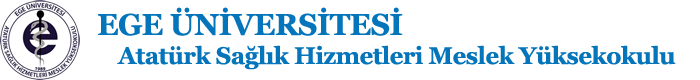 ASDO’nun Öğrenciler ile İlgili Faaliyet Alanları 
d)ASHMYO bünyesindeki programlarda öğrenim gören öğrencilerin kariyer planlamalarına katkı sağlayacak etkinliklerle ilgili dilek ve önerilerin alınması, imkanlar çerçevesinde etkinliklerin gerçekleştirilmesi,

e)ASHMYO bünyesindeki programlarda öğrenim gören öğrenciler ile ilgili meslek odaları ve dernekleri ile iletişim ve etkileşimi sağlamak/arttırmak için etkinlikler düzenlemek,

f)ASHMYO bünyesindeki programlarda öğrenim gören öğrenciler ile ilgili kamu ve özel sektör temsilcileri ile iletişim ve etkileşimi sağlamak/arttırmak için etkinlikler düzenlemek,
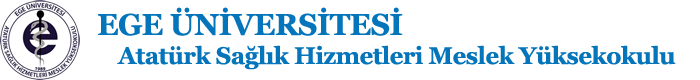 ASDO’nun Öğrenciler ile İlgili Faaliyet Alanları 
g)ASHMYO bünyesindeki engelli öğrencilerimiz başta olmak üzere dezavantajlı öğrencilerimizin sorun alanları ile ilgili çözüm önerilerinin geliştirilmesi,

h)Öğrenciler ve meslek yüksekokulu yönetimi ile sohbet etkinliklerinin düzenlenmesi,

i)Akran Mentorluk Sistemi ile ilgili etkinliklerin düzenlenmesi,

j)Alanında başarı sağlamış mezunlar ile mevcut öğrencilerin arasındaki iletişim ve etkileşimi sağlamak/arttırmak için etkinliklerin düzenlenmesi,
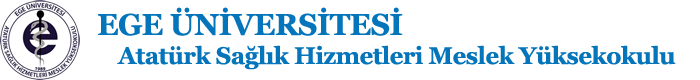 ASDO’nun Mezunlar ile İlgili Faaliyet Alanları
a)ASHMYO bünyesindeki programlardan mezun olan öğrenciler ile ilgili verilerin oluşturulması (Mezun sayısı, çalışma alanları, sektör bilgileri vs.),

b)ASHMYO bünyesindeki programlardan mezun olanlara yönelik iş ilanlarının mezunlara duyurulması için organizasyonların yapılması,

c)ASHMYO bünyesindeki programlardan mezunların kendi aralarındaki iletişim ve etkileşimi sağlamak/arttırmak için yapılabilecek organizasyonlara katkı sağlanması,
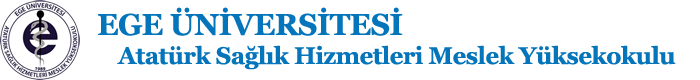 ASDO’nun Mezunlar ile İlgili Faaliyet Alanları
d)Mezunlar için mesleki gelişime ve kariyer planlamalarına katkı sağlayacak mezuniyet sonrası eğitim programların düzenlenmesine katkı sağlanması,

e)Mezun dernekleri ve mesleki oda/dernekler ile mezunlar arasındaki iletişim ve etkileşimi sağlamak/arttırmak için yapılabilecek organizasyonlara katkı sağlanması,

f)Mezunlar ile Ege Üniversitesi Kariyer Planlaması ve Mezunlarla İletişim Merkezi arasında köprü görevinin sağlanması,
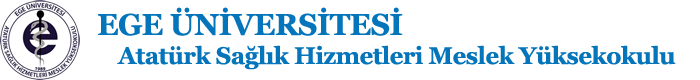 ASDO Başvuru Koşulları
ASDO’ya şikayet, öneri ya da dileklerin bildirilebilmesi için başvuru yapanın, ASHMYO mevcut aktif öğrencisi ya da ASHMYO programlarından mezun olmuş olması gerekmektedir.

ASDO’ya yapılacak olan başvurular ile ilgili olay, eylem ya da faaliyetin ASHMYO eğitim-öğretim alanları ve faaliyet konuları ile ilgili olmalıdır.
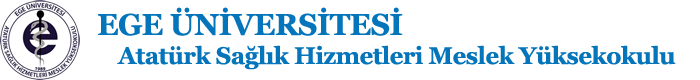 ASDO’ya Başvuru Yöntem ve Yolları
a)ASDO’ya yapılacak olan şikayet, dilek ve öneriler ofiste yüz yüze görüşme yöntemi, meslek yüksekokulu web sayfasında oluşturulacak olan elektronik başvuru formu ve ASDO kurumsal e-postası üzerinden yapılabilir. 

b)ASDO’ya yazılı başvurularda, ASHMYO tarafından hazırlanan matbu formlar kullanılır.
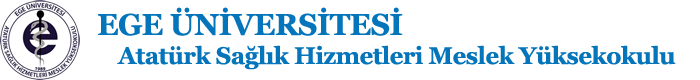 ASDO’ya Başvuru Yöntem ve Yolları
c)ASDO’ya yapılan başvurular, ASDO Sekreteri tarafından, komisyon başkanına sunulur.

d) ASDO’ya yapılan başvurular, gündemin uygun olması durumunda ilk komisyon toplantısında görüşülür. 

e)Başvurularla ilgili komisyon karar sonuçları başvuru yapana, yazılı olarak ya da e-posta yolu ile bildirilir.
TEŞEKKÜR EDERİZ
Dr.Öğrt.Üyesi Ali EKŞİ
ASDO’dan Sorumlu Müdür Yardımcısı
a_eksi@yahoo.com
05055888668